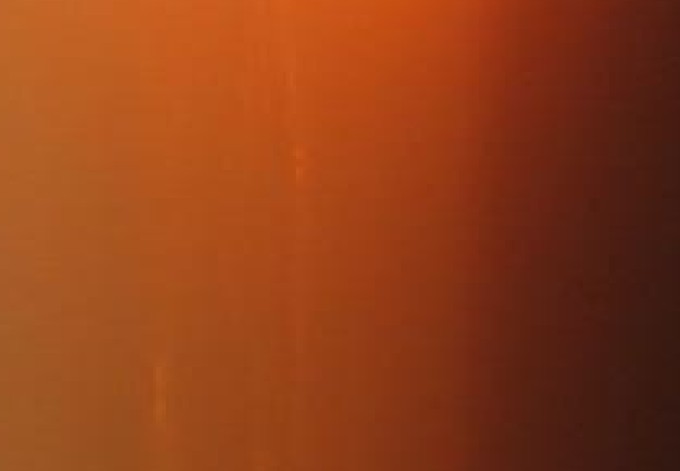 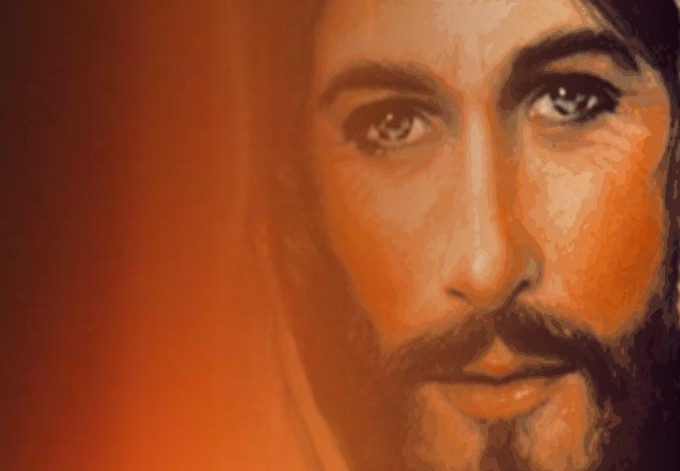 „Ktože  je to?”
Tommy's Window Slideshow
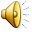 ♫ Zapnite si reproduktory!
SNÍMKY  POSUNIETE  KLIKNUTÍM
Copyright © 2009 Tommy's Window. All Rights Reserved
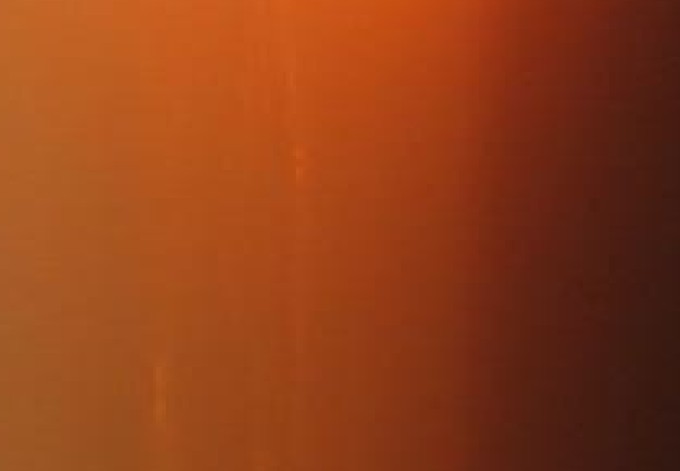 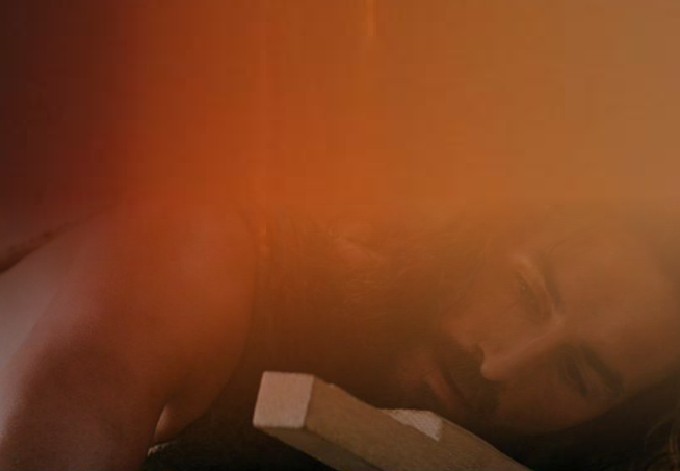 Narodil sa v špinavej maštali.
Ako dieťa len – len že unikol pred vraždiacimi vojakmi žiarlivého kráľa, keď utiekol s rodičmi do cudzej krajiny. Zostali tam až do času, keď sa mohli bezpečne vrátiť.  
Do 30-tich rokov bol tesárom, tak ako jeho pozemský otec.  Ale jeho nebeský Otec žiadal od neho iné dielo, ktoré mohol vykonať iba On.
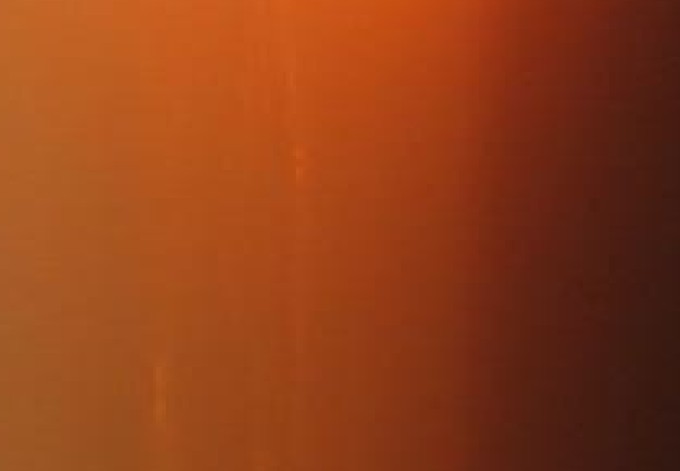 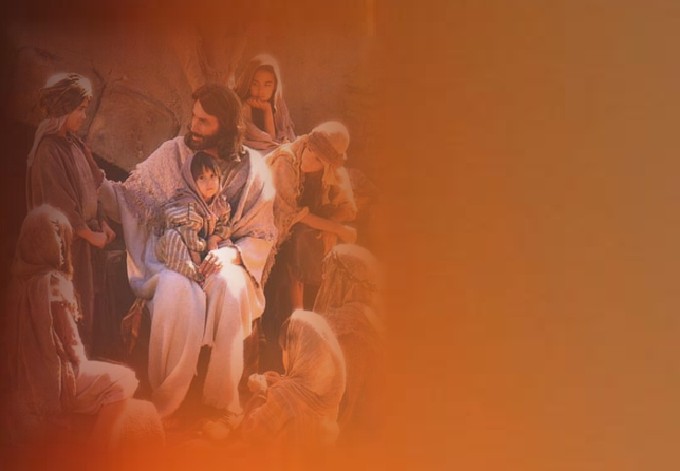 Keď nastal čas, aby  začal verejne účinkovať, chodieval medzi ľudí      a všade dobre robil. Pomáhal im, uzdravoval chorých, venoval sa deťom, posilňoval unavených a ohlasoval  spásu všetkým, ktorí       v neho uverili. Svoje učenie ľuďom nielen hlásal, ale ho uprostred nich aj žil.
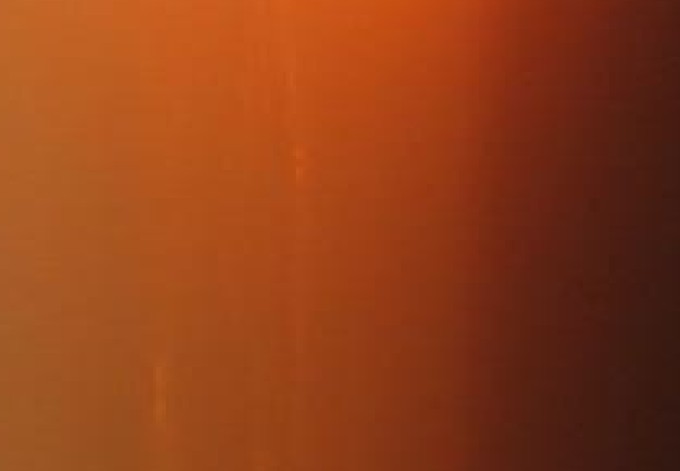 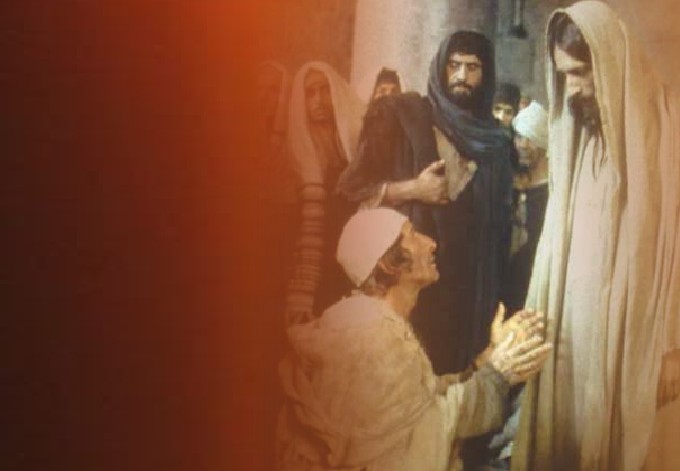 Slúžil ľuďom v ich duchovnom živote,    ale veľa času trávil      aj tým, že uspokojoval ich telesné i materiálne potreby. Mnohých zázračne uzdravil,   keď boli chorí, nasýtil, keď boli hladní.      Stále bol s nimi            a preukazoval im      svoju lásku.
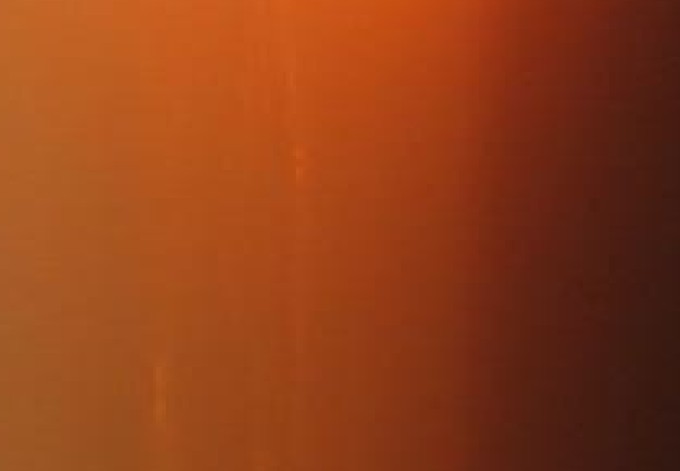 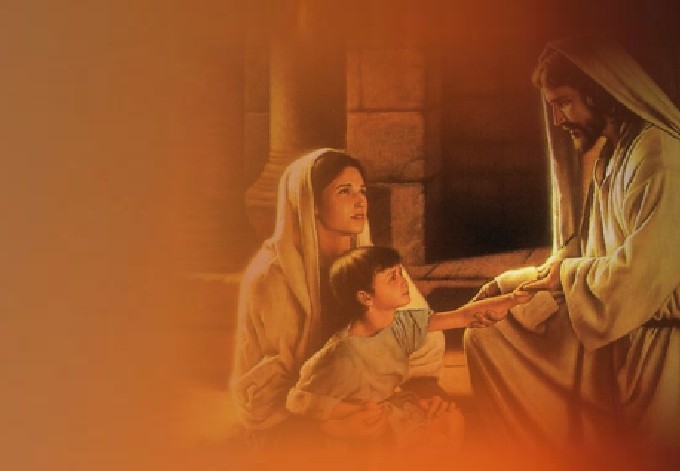 Jeho učenie bolo   jednoduché: povedal, že človek sa musí stať malým dieťaťom,    aby ho mohol prijať. Nežiadal od ľudí zložité obrady alebo zachovávanie náročných predpisov. Učil len milovať          a preukazovať lásku. Snažil sa Božie deti priviesť do skutočného Božieho kráľovstva, kde je jediným prikázaním: „milovať Pána celým srdcom"  a „milovať blížneho ako seba samého."
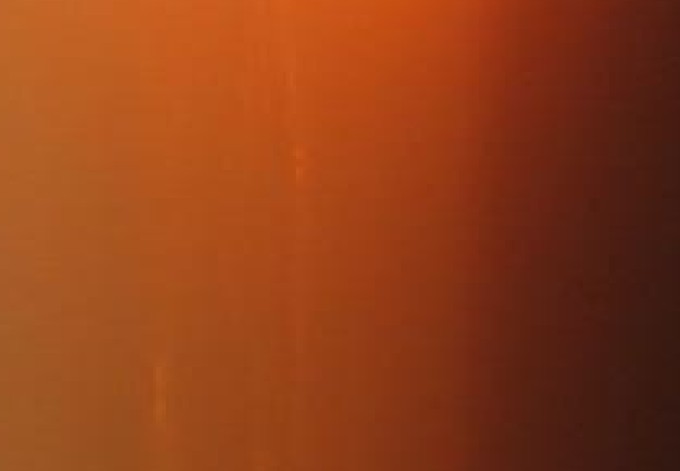 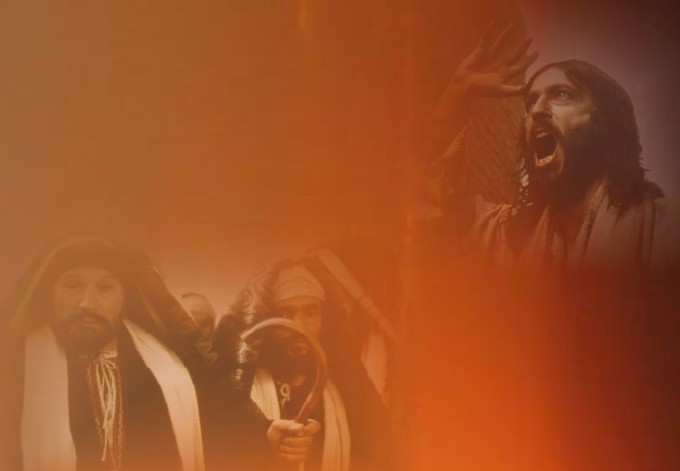 Nevenoval pozornosť                 pokryteckým, namysleným náboženským vodcom tej doby, oblečeným do drahých šiat. Výnimkou boli ich kritické otázky, ktoré ho hnevali.
Potom ich verejne pokarhal a nazval ich            „slepými vodcami  slepých“, ktorými   naozaj boli.
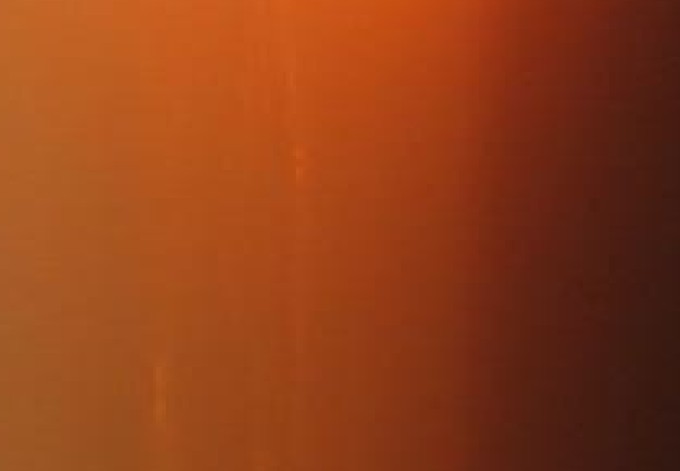 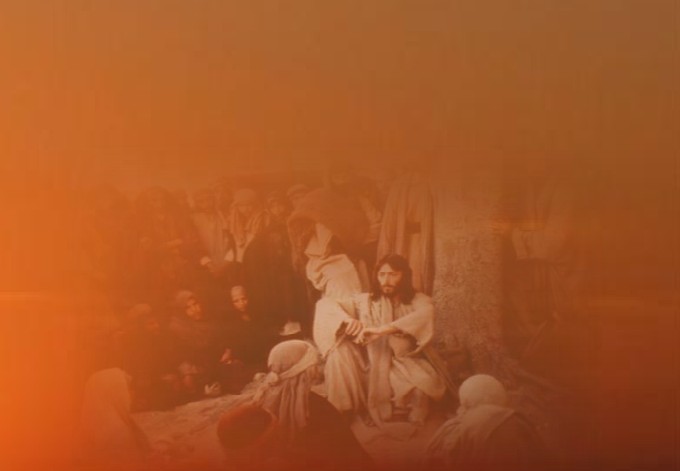 Odmietal kompromisy s ich falošným náboženským systémom. Radšej konal úplne mimo neho.  
Svoje posolstvo a lásku ohlasoval obyčajným ľuďom  a chudobným, tým, ktorých veľrada zavrhla a ktorými opovrhovali.
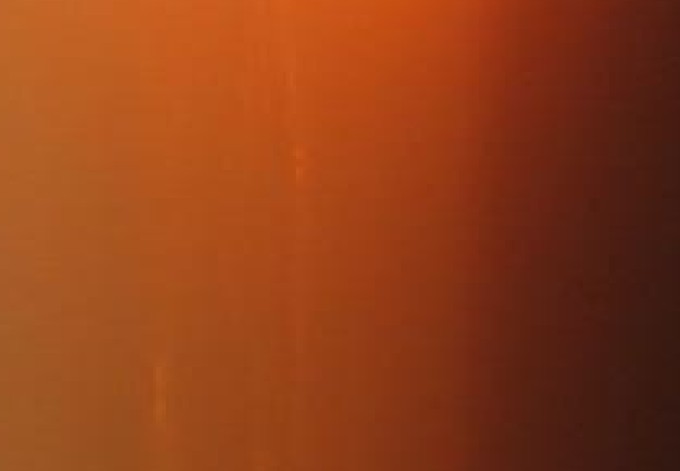 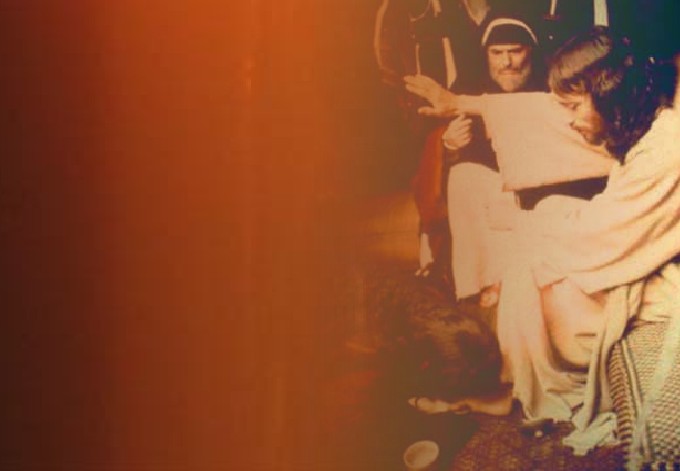 Nestaral sa o svoju povesť. Jeho spoločníkmi boli hriešnici, prostitútky, opovrhovaní vyberači daní, alkoholici: ľudia utláčaní a odvrhnutí       na okraj spoločnosti. Dokonca im povedal,     že predídu do nebeského kráľovstva tzv. „dobrých“ ľudí, náboženských vodcov a pokrytcov, ktorí ho odmietli a neprijali  jeho jednoduché posolstvo lásky.
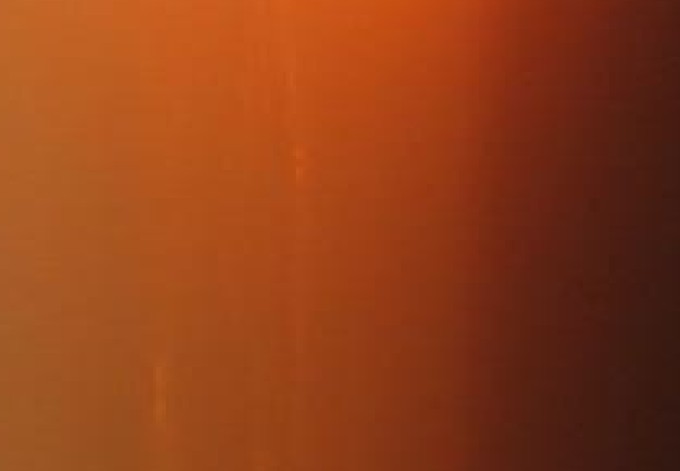 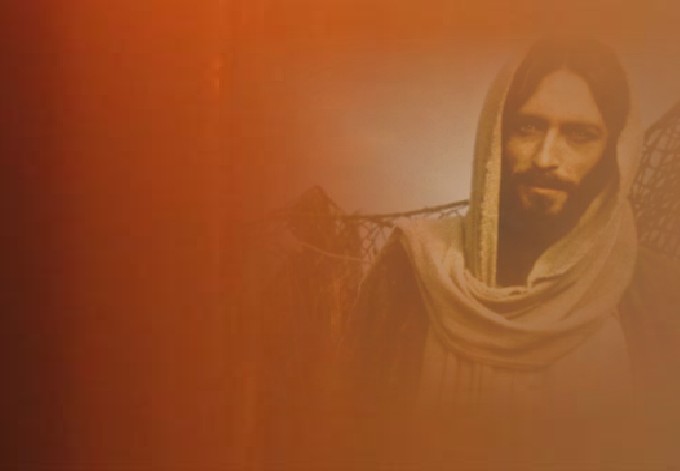 Jeho láska            a príťažlivosť     boli také veľké,    že vzbudzovali silnú vieru u tých, ktorí vážne hľadali pravdu. Mnohí preto neváhali, zanechali všetko, čo mali a hneď ho nasledovali.
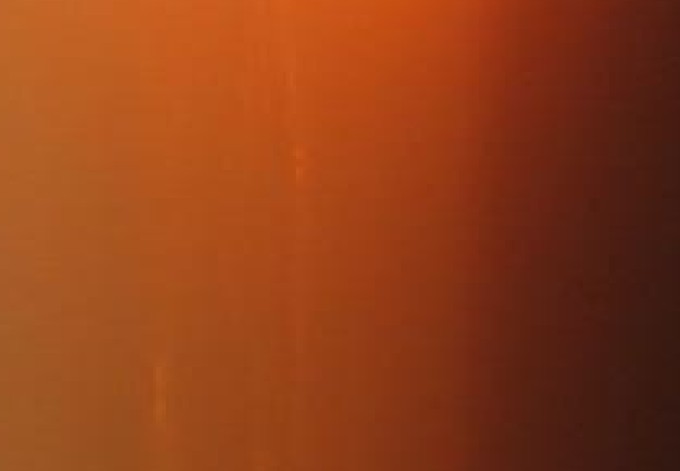 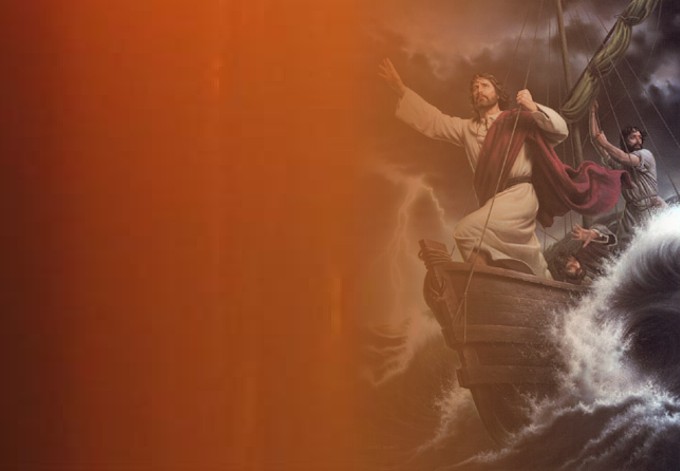 Keď bol raz so svojimi učeníkmi na jazere,         strhla sa veľká víchrica. Hrozilo, že loďka, v ktorej  boli, sa potopí. On pohrozil vetru a povedal moru:      „Mlč, utíš sa!“ Vietor prestal   a nastalo veľké ticho.  Zmocnil sa ich veľký strach, keď videli takú zázračnú moc a jeden druhému hovorili:
„Ktože je to,  že ho i vietor i more poslúchajú?”
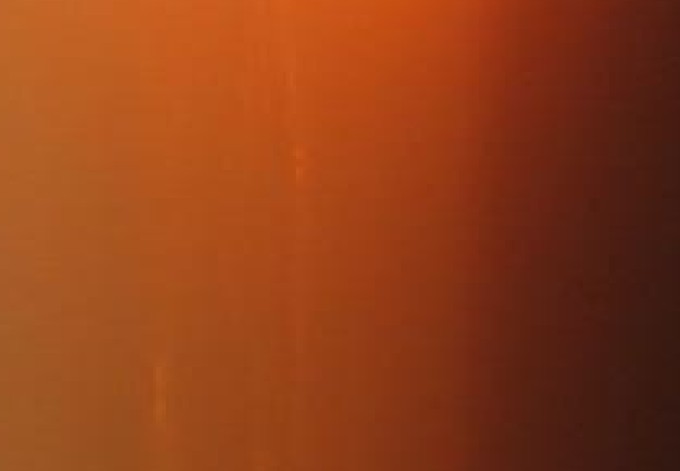 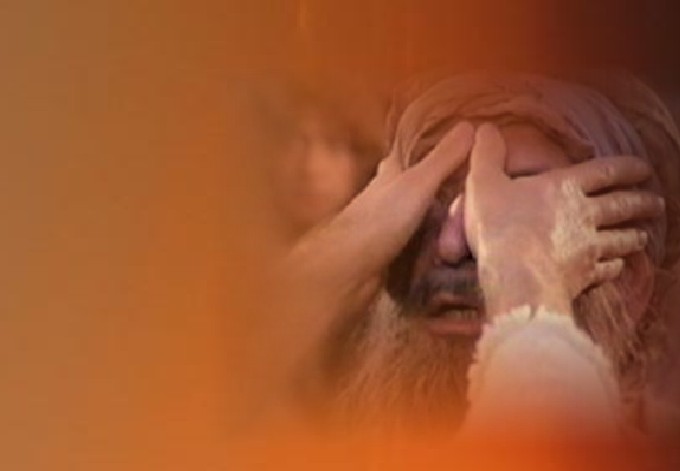 Slepým dal zrak, hluchým sluch, očistil malomocných,   kriesil mŕtvych. Mnohé zázraky, ktoré vykonal,  boli také úžasné,              že jedného z vedúcich členov veľrady, ktorý ho nechápal a oponoval mu, viedli k tomu, že povedal:  „Rabbi, vieme, že si prišiel od Boha ako učiteľ, lebo nik nemôže robiť také znamenia, aké ty robíš,   ak nie je s ním Boh.“       (Jn 3,2).
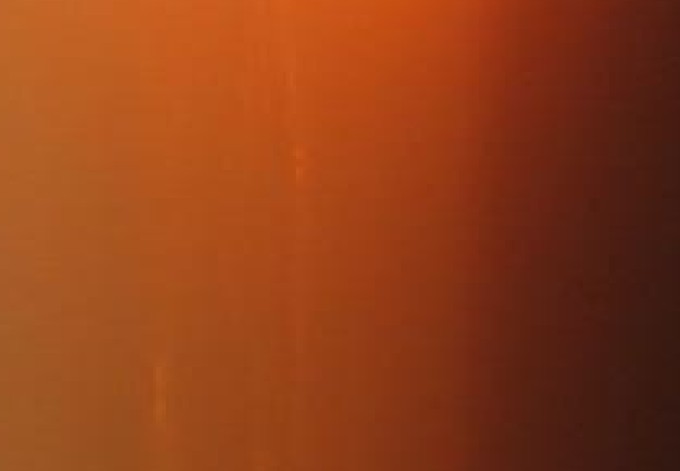 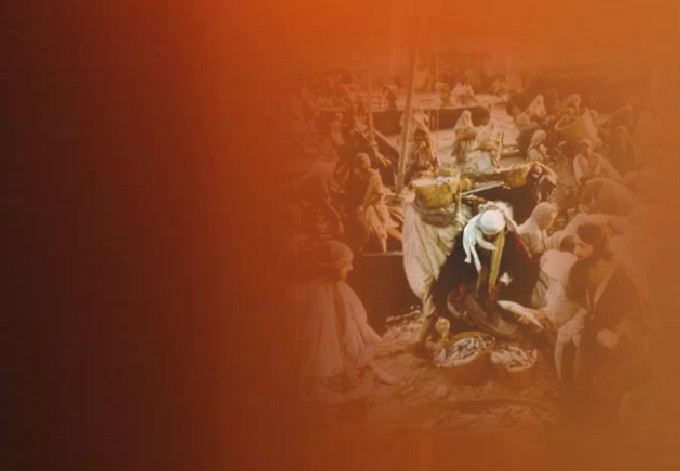 Ježišovo posolstvo lásky sa rozširovalo      a počet jeho stúpencov  sa stále znásoboval.  Závistliví predstavení   a členovia veľrady zbadali hrozbu, ktorú pre nich predstavoval kedysi neznámy tesár.  
Jeho jednoduché učenie o láske ničilo celý ich náboženský systém tým, že         oslobodzovalo ľudí spod ich moci a vplyvu.
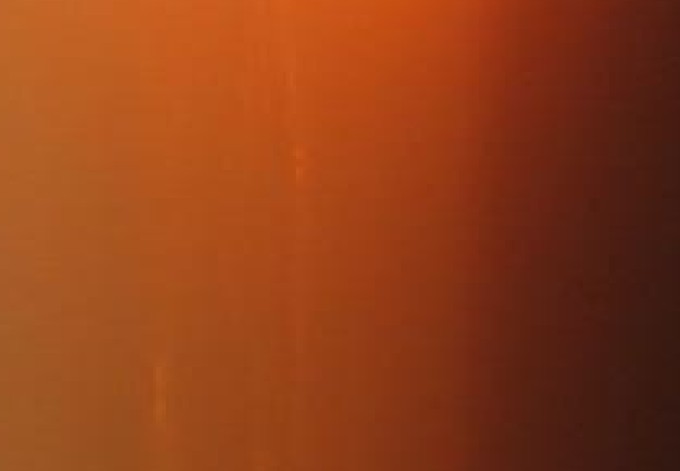 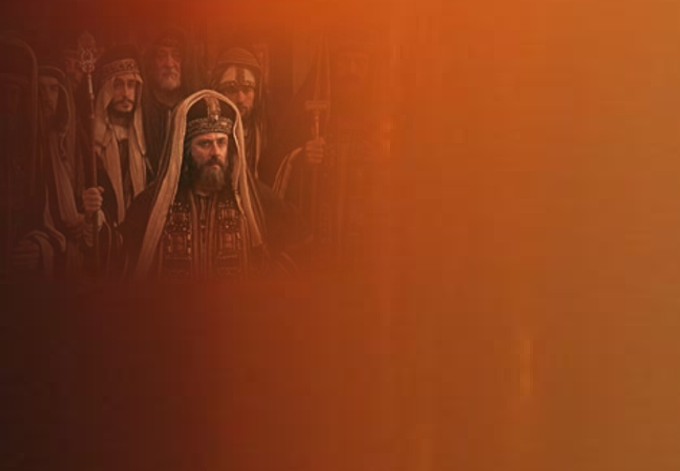 Títo mocní nepriatelia ho nakoniec zajali a postavili pred súd. Falošne ho obvinili z rozvracania ľudu         a poburovania národa.      A hoci rímsky miestodržiteľ vyhlásil, že  je nevinný,    veľkňazi a predstavení    ho prinútili, aby Ježiša odsúdil.
Krátko pred svojím zajatím Ježiš Kristus povedal:    „Nemal by si nado mnou nijakú moc, keby ti to nebolo dané zhora... Alebo si myslíš, že by som nemohol poprosiť môjho Otca a on by mi hneď poslal viac ako dvanásť plukov anjelov?“  (Jn 19,11;  Mt 26,53 ).
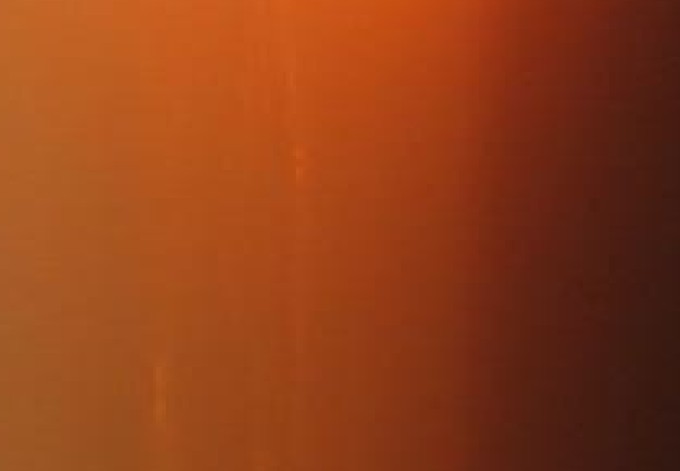 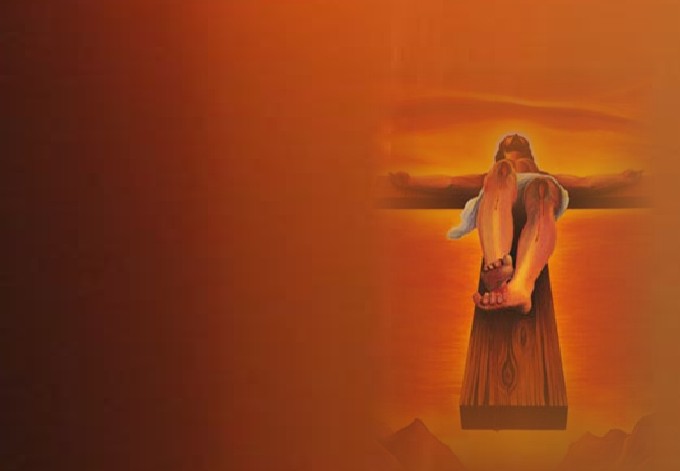 Namiesto toho si vybral smrť,  aby spasil teba i mňa.
Nikto mu nezobral jeho život; On sám ho položil. Sám si vybral, že dá svoj život, lebo vedel, že je to jediný spôsob ako uskutočniť Boží plán pre našu spásu.
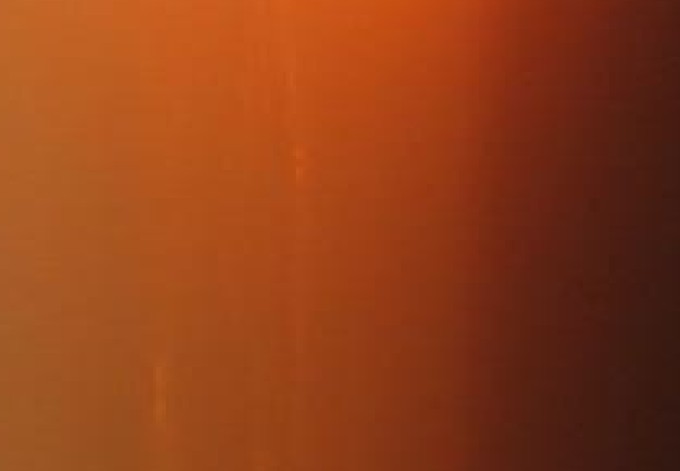 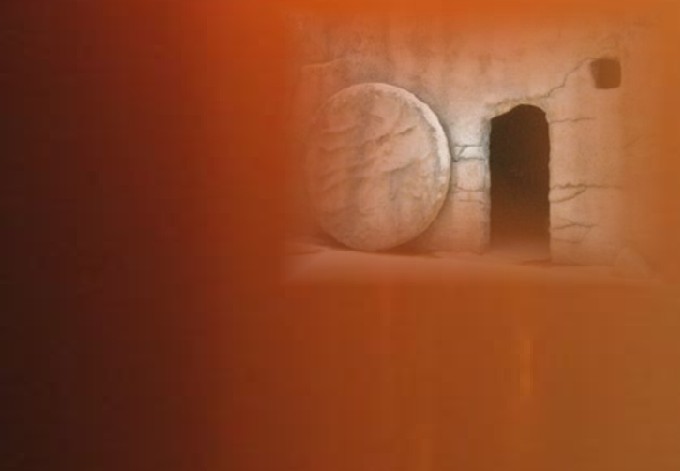 Dokonca ani Ježišova smrť neuspokojila jeho žiarlivých nepriateľov. Ku vchodu do hrobu privalili veľký kameň a postavili  rímskych vojakov ako stráž,     aby sa uistili, že Ježišovi učeníci nebudú môcť ukradnúť jeho telo  a vyhlásiť, že vstal z mŕtvych. Tieto opatrenia však boli márne, keďže samotní strážcovia hrobu sa stali svedkami najväčšieho    zo všetkých zázrakov.
Tri dni po tom, čo jeho telo uložili  na večný odpočinok do chladného hrobu,  Ježiš vstal z mŕtvych,  večný Víťaz nad smrťou a peklom!
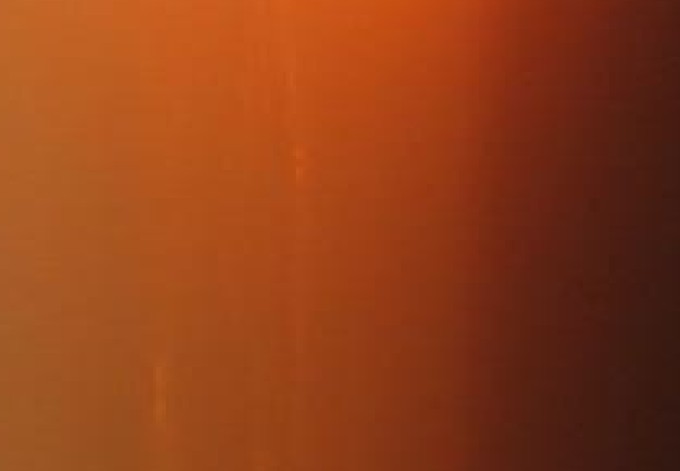 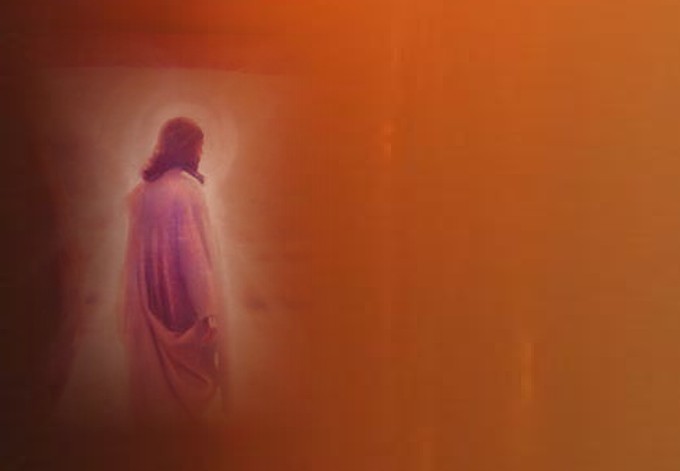 Ani smrť nemohla zničiť jeho dielo a jeho slová!
Od toho zázračného dňa pred vyše 2000 rokmi  tento človek, Ježiš Kristus, ovplyvnil chod civilizácie, históriu a podmienky človeka viac, než ktorýkoľvek iný vodca, skupina, vláda alebo ríša. On dáva nádej, večný život a Božiu lásku miliardám ľudí.
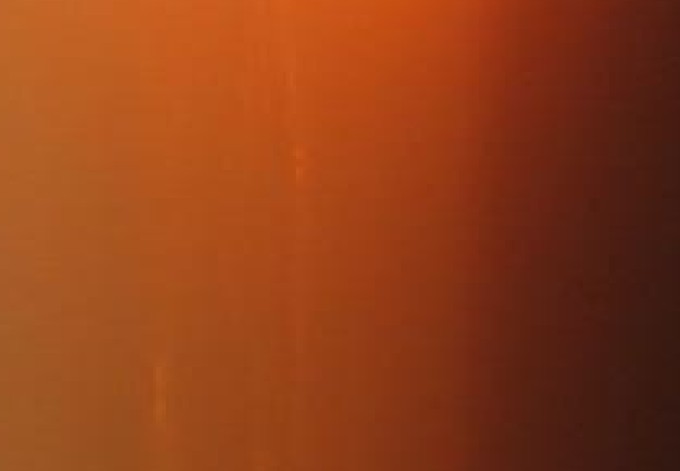 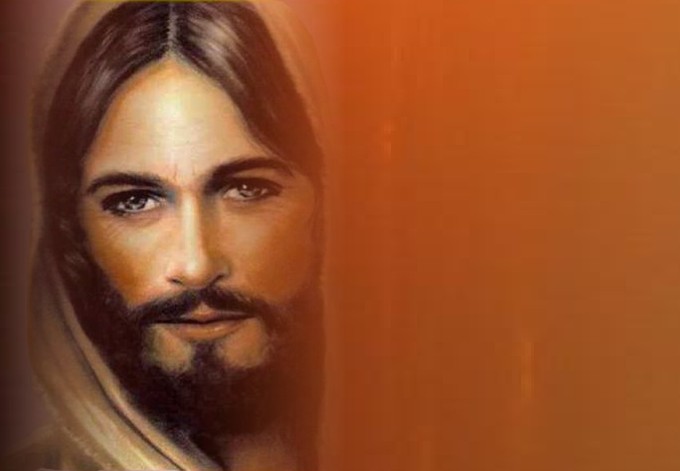 Boh Stvoriteľ je Duch.     Je všade, vo všetkom, všemocný, vševediaci, ďaleko za hranicami nášho ľudského chápania. Preto poslal Ježiša           v podobe človeka, aby nás chápal, ukázal nám, aký je a  aby sa nám On sám daroval. Mnohí veľkí učitelia hovoria a učia       o láske a o Bohu, ale len Ježiš je Láska. On je Boh!
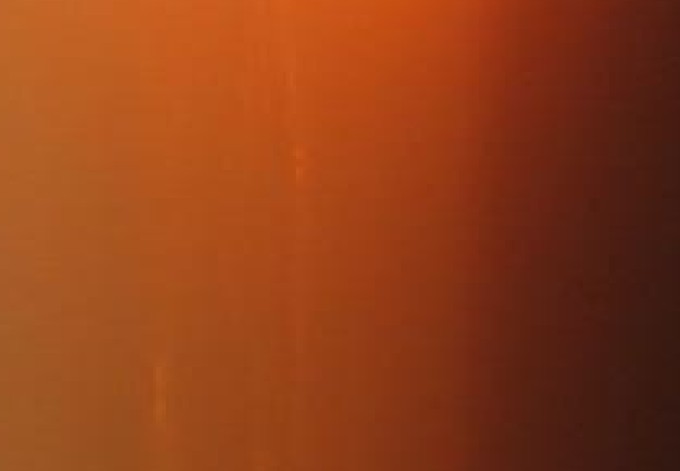 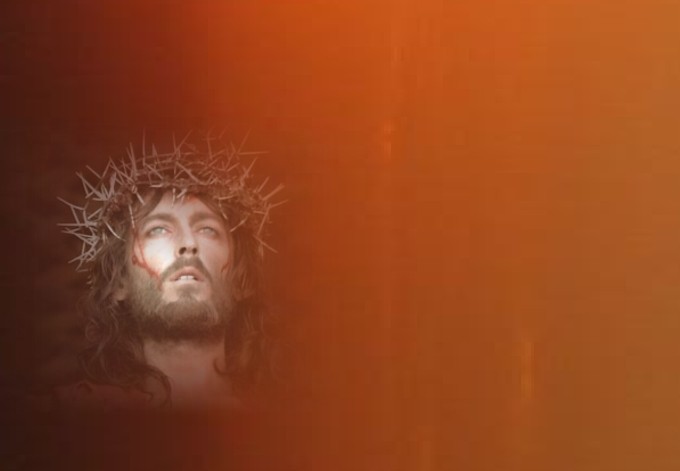 Iba Ježiš zomrel za hriechy   celého sveta a vstal z mŕtvych.  On je jediný Spasiteľ.
Ani smrť  nemohla zničiť  jeho dielo  a jeho slová!
-- Text: David Brandt Berg
Viac tém v PowerPointe nájdete na:
www.tommyswindow.com www.tommyswindow.com